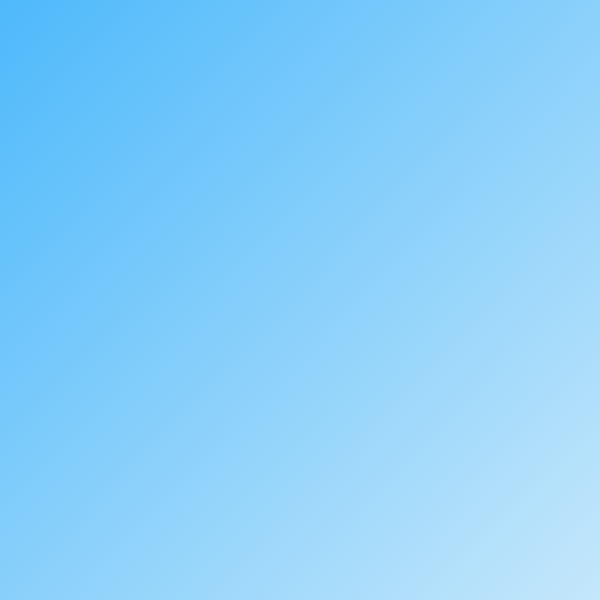 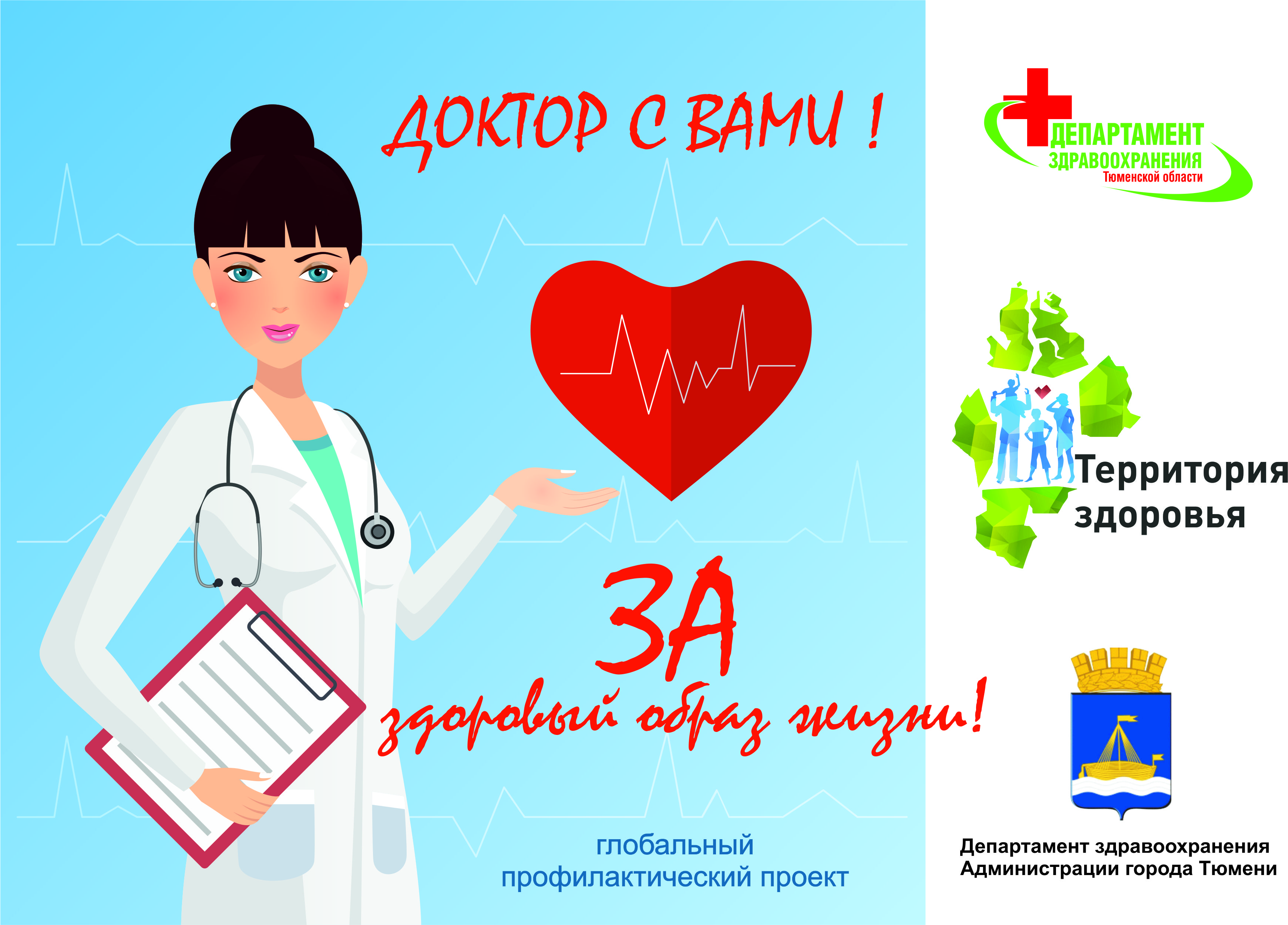 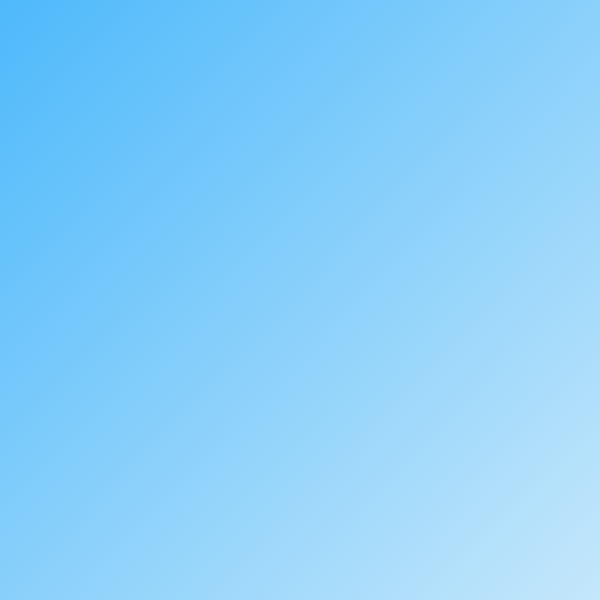 Найдите время для себя
(только для женщин)
16 СЕНТЯБРЯ С 9 .00 ДО 15.00 
в ММАУ «Городская поликлиника №5»
 по адресам: - ул. Московский тракт, 35а
- ул. Червишевский тракт, 68а/1
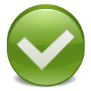 БЕЗ ЗАПИСИ
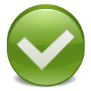 БЕСПЛАТНО
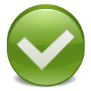 ПО ПОЛИСУ ОМС
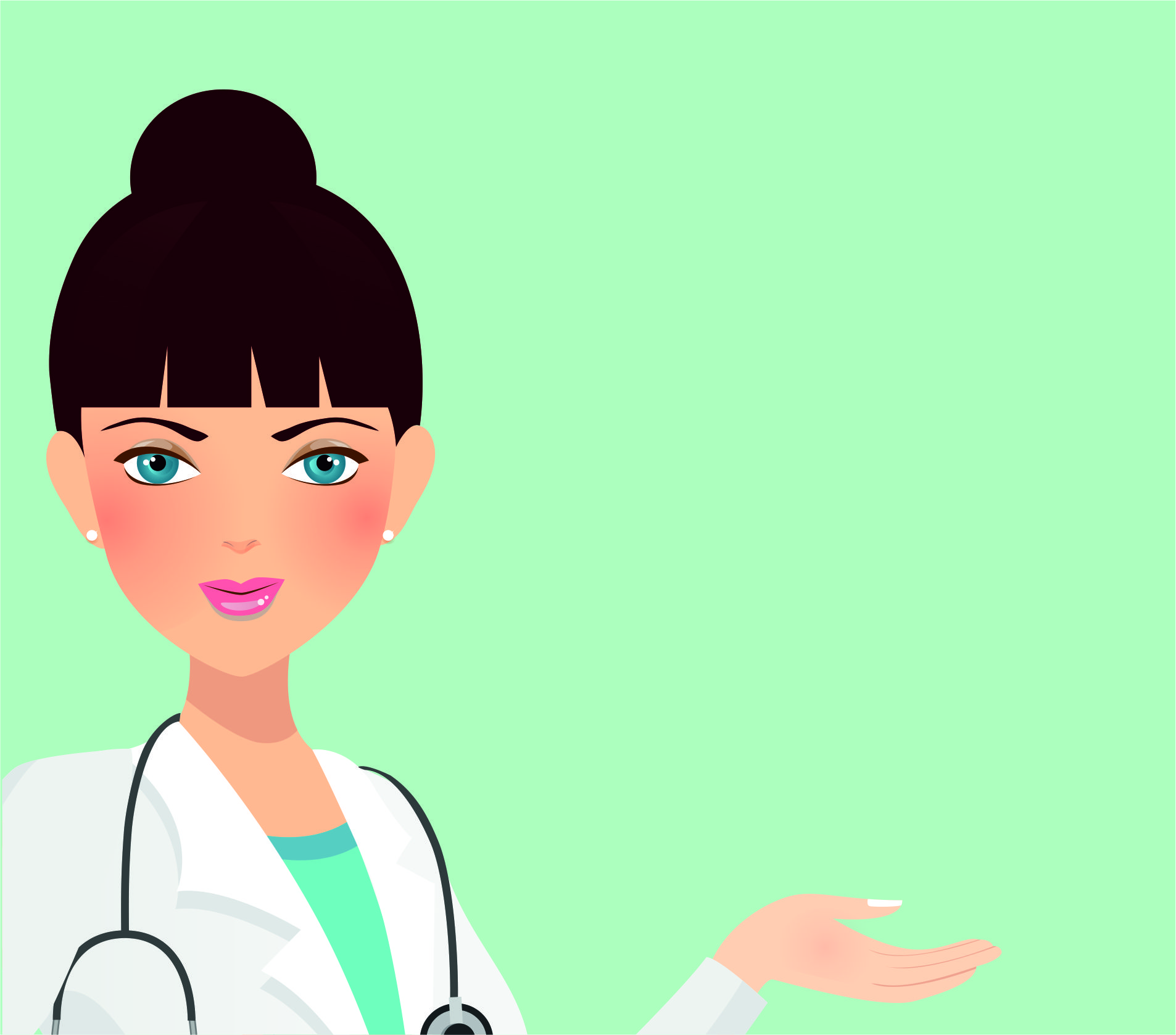 Найдите время для себя
(только  для женщин)
КОМПЛЕКС ОБСЛЕДОВАНИЙ:
Первичный осмотр женщин 
врачом акушером-гинекологом
КОМПЛЕКС ОБСЛЕДОВАНИЙ:
Мазок на микрофлору
Цитологическое исследование
Кольпоскопия (по показаниям)
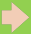 УЗИ женских половых органов (по показаниям)
Маммография
Консультирование  врачом акушером-гинекологом высшей категории